The Maximum Clique Problem in a Disk Graph Made Easy
J. Mark Keil and Debajyoti Mondal 


Department of Computer Science
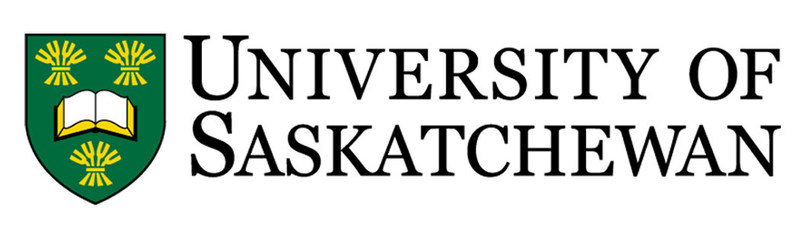 The 41st International Symposium on Computational Geometry (SoCG 2025), Kanazawa, Japan, June 23–27, 2025
Finding a Maximum Clique in a Disk Graph
Input: A set of disks
Output: A maximum clique --- a largest set of disks where every pair intersects
2
The 41st International Symposium on Computational Geometry (SoCG 2025), Kanazawa, Japan, June 23–27, 2025
Known Results – Unit Disk Graphs – O(n4.5) [CCJ 1990]
a
a
b
b
clique
clique
Guess the farthest pairs
and consider the points 
Inside the lens
The complement of this
subgraph is a bipartite graph
Input unit disks
Compute the clique by
solving the maximum matching
n2 pairs × Time to solve matching = O(n4.5)
3
The 41st International Symposium on Computational Geometry (SoCG 2025), Kanazawa, Japan, June 23–27, 2025
Known Results – Unit Disk Graphs
O(n4.5)-time [Clark, Colbourn, Johnson. DM 1990] – find matching in each lens
O(n3.5 log n)-time [Aggarwal, Imai, Katoh, Suri. JA 1991] - faster matching
O(n3 log n)-time [Eppstein, Erickson. DCG 1994] – update instead of recompute
O(n2.5)-time [Espenant, Keil, Mondal. SoCG 2023] – many lenses can be ignored
This can be made faster O(n2.33)-time by combining small biclique cover and maximum flow - observed by Timothy Chan 2023
4
The 41st International Symposium on Computational Geometry (SoCG 2025), Kanazawa, Japan, June 23–27, 2025
Known Results – Unit Disk Graphs
O(n4.5)-time [Clark, Colbourn, Johnson. DM 1990] – find matching in each lens
O(n3.5 log n)-time [Aggarwal, Imai, Katoh, Suri. JA 1991] - faster matching
O(n3 log n)-time [Eppstein, Erickson. DCG 1994] – update instead of recompute
O(n2.5)-time [Espenant, Keil, Mondal. SoCG 2023] – many lenses can be ignored
This can be made faster O(n2.33)-time by combining biclique cover and recent maximum flow idea - observed by Timothy Chan 2023
General Disk Graphs and Other Extensions
Time complexity question is a long-standing open question for disk graphs
QPTAS and Randomized EPTAS for disk graphs and unit ball graphs [Bonamy, Bonnet, Bousquet, Charbit, Thomassé. FOCS 2018]
Poly-time algo. for translates of any fixed convex polygon [Bonnet, Grelier, and Miltzow. FSTTCS 2020] 
Poly-time algo. for t-directional convex polygons (fixed t) [Brimkov, Junosza-Szaniawski, Kafer, Kratochvíl, Pergel, Rzążewski, Szczepankiewicz, Terhaar. DAM 2018]
5
The 41st International Symposium on Computational Geometry (SoCG 2025), Kanazawa, Japan, June 23–27, 2025
Can we find polynomial-time solutions for 
slightly larger classes of disk graphs 
than unit disk graphs?
Find good approximation algorithm for disk graphs with at most two different sizes of radii --- Sergio Cabello [CG Week Workshop, Eindhoven, 2015 and Adriatic Coast workshop, 2015]
6
The 41st International Symposium on Computational Geometry (SoCG 2025), Kanazawa, Japan, June 23–27, 2025
Our Contributions
O∗(n2k)-time algorithm for disk graphs with k different sizes of radii, O∗ hides a polynomial factor

O∗(n2rk)-time algorithm for ball graphs with k different sizes of radii, where the centers lie on r planes that are perpendicular to a given plane

O∗(n2k)-time algorithm for L-visible convex polygons with k different shapes

Fast rectangular range query for unit disks, where a maximum clique needs to be reported over disks with centers in the query rectangle
7
The 41st International Symposium on Computational Geometry (SoCG 2025), Kanazawa, Japan, June 23–27, 2025
Our Contributions
O∗(n2k)-time algorithm for disk graphs with k different sizes of radii, O∗ hides a polynomial factor

O∗(n2rk)-time algorithm for ball graphs with k different sizes of radii, where the centers lie on r planes that are perpendicular to a given plane

O∗(n2k)-time algorithm for L-visible convex polygons with k different shapes

Fast rectangular range query for unit disks, where a maximum clique needs to be reported over disks with centers in the query rectangle
8
The 41st International Symposium on Computational Geometry (SoCG 2025), Kanazawa, Japan, June 23–27, 2025
From Unit Disk Graphs to k Types of Radii
a
a
b
b
clique
clique
Guess the farthest pair and consider the points inside the lens
The complement of this subgraph is a bipartite graph. Compute a maximum clique from max bipartite matching
Input unit disks
?
k = 2
9
The 41st International Symposium on Computational Geometry (SoCG 2025), Kanazawa, Japan, June 23–27, 2025
From Unit Disk Graphs to k Types of Radii
a
a
b
b
clique
clique
Guess the farthest pair and consider the points inside the lens
The complement of this subgraph is a bipartite graph. Compute a maximum clique from max bipartite matching
Input unit disks
a
?
Arrangement of these lenses 
can be arbitrary – difficult to 
understand whether the subgraph admits a polynomial time algorithm for cliques
d
c
b
k = 2
10
The 41st International Symposium on Computational Geometry (SoCG 2025), Kanazawa, Japan, June 23–27, 2025
Getting Rid of Lenses (k = 2)
Upper
Slab
Usmall
Guess the 
rightmost small 
disk center
Guess the 
leftmost small 
disk center
b
a
Lower
Slab
Lsmall
11
The 41st International Symposium on Computational Geometry (SoCG 2025), Kanazawa, Japan, June 23–27, 2025
Getting Rid of Lenses (k = 2)
Usmall
Ubig
clique
c
b
Claim: The union of upper slabs corresponds to a clique 
and the same holds for the union of lower slabs.
The complement is bipartite and the clique is obtained
from max bipartite matching
a
d
Lsmall
Lbig
Guess the slabs
of the small disks
and large disks
clique
12
The 41st International Symposium on Computational Geometry (SoCG 2025), Kanazawa, Japan, June 23–27, 2025
Union of Upper Slabs Corresponds to a Clique
q
clique
p and q both are adjacent to a and b
Assume q is higher than p
Prove that p and q are adjacent
p
?
b
a
13
The 41st International Symposium on Computational Geometry (SoCG 2025), Kanazawa, Japan, June 23–27, 2025
Union of Upper Slabs Corresponds to a Clique
q
clique
p and q both are adjacent to a and b
Assume q is higher than p
Prove that p and q are adjacent
p
?
b
a
q
q
q
q
p
p
p
p
b
b
b
b
a
a
a
a
Extend the segment pq and move p to reach on of the corner points. Since q is adjacent to the corner points, p and q are adjacent
The argument works even when q is a big disk
14
The 41st International Symposium on Computational Geometry (SoCG 2025), Kanazawa, Japan, June 23–27, 2025
Union of Upper Slabs Corresponds to a Clique
q
p and q both are adjacent to a and b
Assume q is higher than p
Prove that p and q are adjacent
clique
p
?
b
a
p
p
Use the slab of the big 
disks and apply the same argument of extending the segment pq
?
c
q
q
b
a
d
15
The 41st International Symposium on Computational Geometry (SoCG 2025), Kanazawa, Japan, June 23–27, 2025
Disk Graphs with k Types of Radii
clique
Guess the leftmost and rightmost
disks for each type: O(n2k) guesses 

Only keep the points that are 
Adjacent to all the guessed disks

Compute the max clique from the 
max matching in the complement

Running time: O∗(n2k)
clique
16
The 41st International Symposium on Computational Geometry (SoCG 2025), Kanazawa, Japan, June 23–27, 2025
Our Contributions
O∗(n2k)-time algorithm for disk graphs with k different sizes of radii, O∗ hides a polynomial factor

O∗(n2rk)-time algorithm for ball graphs with k different sizes of radii, where the centers lie on r planes that are perpendicular to a given plane

O∗(n2k)-time algorithm for L-visible convex polygons with k different shapes

Fast rectangular range query for unit disks, where a maximum clique needs to be reported over disks with centers in the query rectangle
17
The 41st International Symposium on Computational Geometry (SoCG 2025), Kanazawa, Japan, June 23–27, 2025
Ball Graphs
k types of radii 
Centers on r planes which are
     perpendicular to a given plane
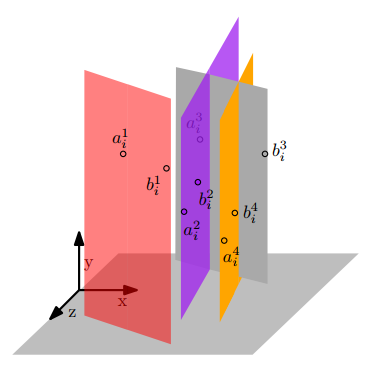 18
The 41st International Symposium on Computational Geometry (SoCG 2025), Kanazawa, Japan, June 23–27, 2025
Ball Graphs
Guess leftmost and rightmost points at each plane
Define extended upper (lower) hull for each type
Union of all upper (lower) hulls corresponds to clique
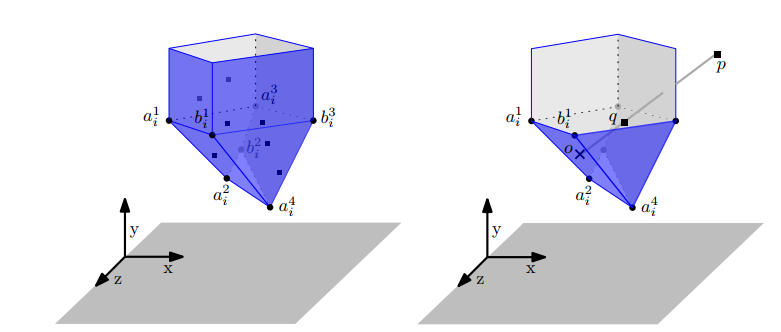 19
The 41st International Symposium on Computational Geometry (SoCG 2025), Kanazawa, Japan, June 23–27, 2025
Our Contributions
O∗(n2k)-time algorithm for disk graphs with k different sizes of radii, O∗ hides a polynomial factor

O∗(n2rk)-time algorithm for ball graphs with k different sizes of radii, where the centers lie on r planes that are perpendicular to a given plane

O∗(n2k)-time algorithm for L-visible convex polygons with k different shapes

Fast rectangular range query for unit disks, where a maximum clique needs to be reported over disks with centers in the query rectangle
20
The 41st International Symposium on Computational Geometry (SoCG 2025), Kanazawa, Japan, June 23–27, 2025
L-Visible Convex Polygons of k Types
p
c
Every point p is L-visible from a center point c 
(the rectangle pc is inside the shape)
k = 4
21
The 41st International Symposium on Computational Geometry (SoCG 2025), Kanazawa, Japan, June 23–27, 2025
L-Visible Convex Polygons of k Types
q
q
q
q
p
p
p
b
p
b
b
a
b
a
a
a
q
q
p
p
b
b
a
a
The distance argument works also for L-visibility
22
The 41st International Symposium on Computational Geometry (SoCG 2025), Kanazawa, Japan, June 23–27, 2025
Summary and Open Questions
O∗(n2k)-time algorithm for disk graphs with k different sizes of radii, O∗ hides a polynomial factor
	
O∗(n2rk)-time algorithm for ball graphs with k different sizes of radii, where the centers lie on r planes that are perpendicular to a given plane

O∗(n2k)-time algorithm for L-visible convex polygons with k different shapes

Fast rectangular range query for unit disks, where a maximum clique needs to be reported over disks with centers in the query rectangle
23
The 41st International Symposium on Computational Geometry (SoCG 2025), Kanazawa, Japan, June 23–27, 2025
Summary and Open Questions
O∗(n2k)-time algorithm for disk graphs with k different sizes of radii, O∗ hides a polynomial factor
	- Faster running time? FPT parameterized by radii types?
O∗(n2rk)-time algorithm for ball graphs with k different sizes of radii, where the centers lie on r planes that are perpendicular to a given plane
	- Remove the dependency on r ?
O∗(n2k)-time algorithm for L-visible convex polygons with k different shapes
	- Replace convexity with something more general?
Fast rectangular range query for unit disks, where a maximum clique needs to be reported over disks with centers in the query rectangle
	- Less explored – scope for better data structures
24
The 41st International Symposium on Computational Geometry (SoCG 2025), Kanazawa, Japan, June 23–27, 2025
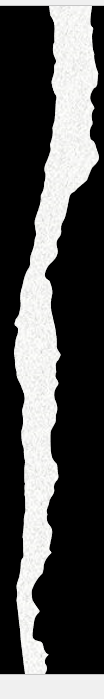 Summary and Open Questions
O∗(n2k)-time algorithm for disk graphs with k different sizes of radii, O∗ hides a polynomial factor
	- Faster running time? FPT parameterized by radii types?
O∗(n2rk)-time algorithm for ball graphs with k different sizes of radii, where the centers lie on r planes that are perpendicular to a given plane
	- Remove the dependency on r ?
O∗(n2k)-time algorithm for L-visible convex polygons with k different shapes
	- Replace convexity with something more general?
Fast rectangular range query for unit disks, where a maximum clique needs to be reported over disks with centers in the query rectangle
	- Less explored – scope for better data structures
Thank You!
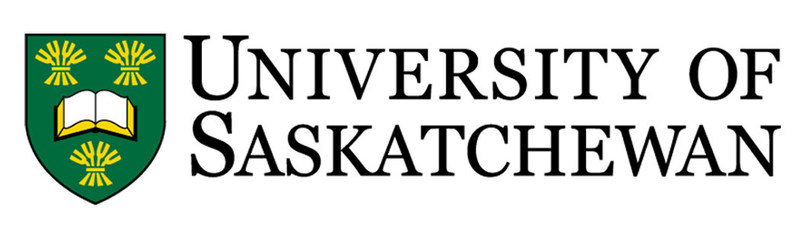 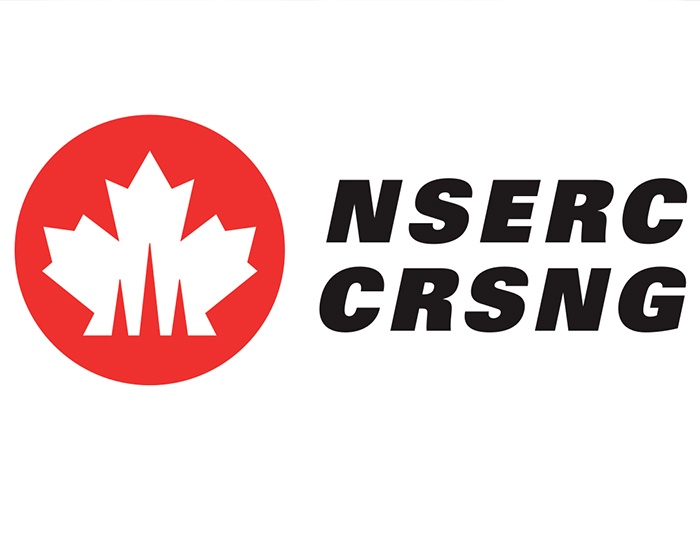 The 41st International Symposium on Computational Geometry (SoCG 2025), Kanazawa, Japan, June 23–27, 2025